Unit 5　What an adventure!
Part Ⅱ Using language——过去将来时
WWW.PPT818.COM
【思维导图】
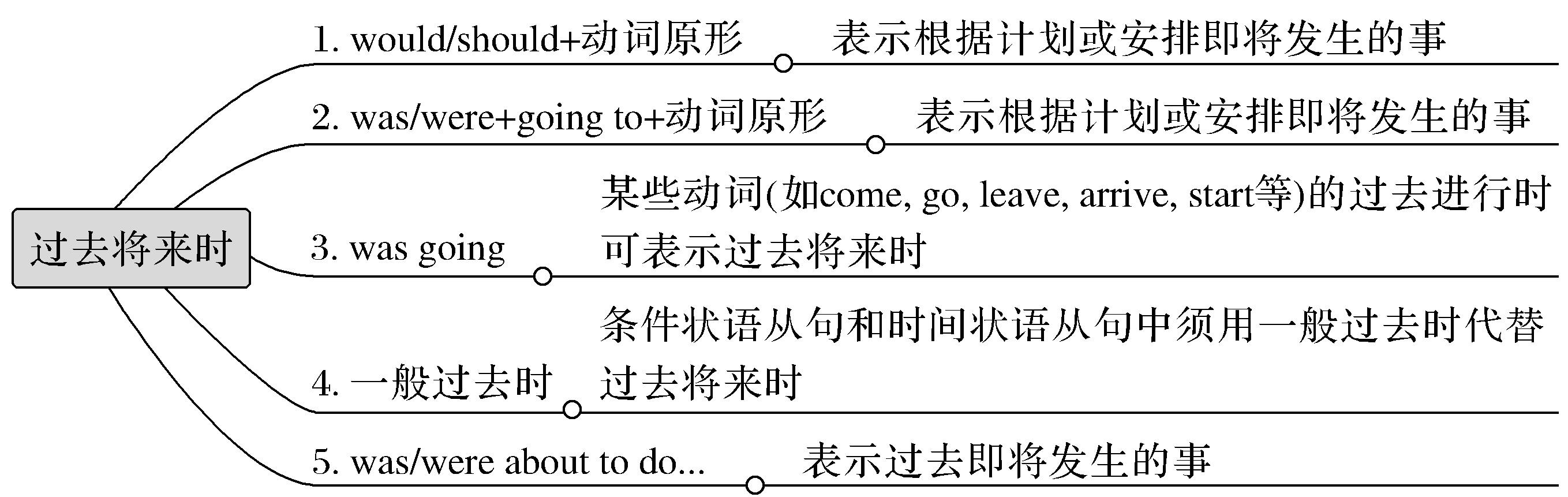 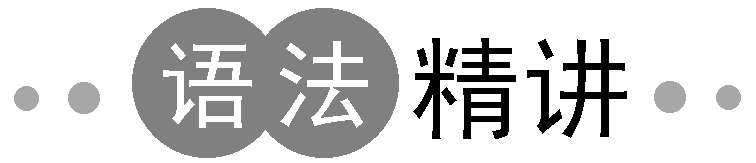 一、基本特征感悟
【感悟用法】
①They set off at 9 a.m.and would reach the airport an hour later.
②I was going to leave after 10 o’clock，but then it began to rain.
③She told me she was coming to see me the next day.
④Li Lei was to arrive soon.
⑤I was about to tell him about it when Wu Dong got in.
【自我总结】
1.句①的谓语形式为____________________________。
2.句②的谓语形式为____________________________ 。
3.句③的谓语形式为____________________________ 。
4.句④的谓语形式为____________________________ 。
5.句⑤的谓语形式为____________________________ 。
would＋动词原形
was going to＋动词原形
was＋doing
was＋不定式
was about to＋动词原形
二、主要用法精讲
过去将来时表示从过去的某一时间来看将来要发生的动作或呈现的状态。
1.“would＋动词原形”常表示根据计划或安排即将发生的事。 
	He said he would come to see me.他说他要来看我。 
	He told me he would go to Beijing.他告诉我他将去北京。 
2.“was/were＋going to＋动词原形”表示过去的打算和意图。
	She said she was going to start at once.她说她将立即出发。 
	I was told that he was going to return home.他告诉我他准备要回家。
3.表示“位置转移”或“起止”的动词(如come，go，leave，arrive，start等)，用于表示按照时刻表发生的动作，其过去进行时可表示过去将来时。
   	He said the train was leaving at six the next morning. 他说火车第二天早晨六点钟出发。 
	She told me she was coming to see me.她告诉我她要来看我。 
4.条件状语从句和时间状语从句中须用一般过去时代替过去将来时。 
	I didn’t know when she would come，but when she came I would let you know.
	我不知道她什么时候来，但她来了我会告诉你。(第一个when引导宾语从句，可使用将来时；第二个when引导时间状语从句，只能用一般过去时代替过去将来时)
5.was/were about to＋动词原形，表示过去即将发生的事。
We were about to go out when it began to rain.我们刚要出门突然天开始下雨。
名师提醒
过去将来时常用的时间状语：
(1)at six the next morning/afternoon/night，the next day/Friday/week/month等；
(2)the following day/week/month/year等；
(3)two days/three weeks/four years later等；
(4)after 10 o’clock，after 10 o’clock in the morning等；
(5)when，after引导的时间状语从句。
名师提醒
“would＋动词原形”也可表示过去的某种习惯行为。
He would sit for hours doing nothing.他过去常常会坐上几个小时无所事事。
名师提醒
“was/were＋going to＋动词原形”还可表示根据当时情况判断有可能但不一定会发生某事。 
It seemed as if it was going to rain.看来好像要下雨。
即学即练
①She hoped that they ________________ (meet) again someday.
②I ________________ (go) to bed when the telephone rang.
③Whenever we had trouble，he ________________ (come) to help us.
④I thought Sally ________________ (make) a beautiful dinner.
⑤We were informed that the leaders ________________ (come) to our school soon.
⑥She ____________________ (speak) when she was stopped by her sister.
would meet
was about to go
would come
was going to make
were coming
was about to speak
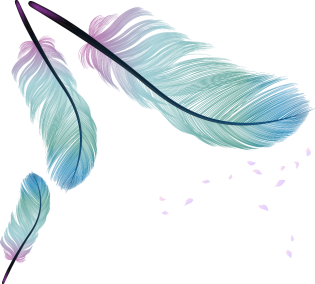